Mathematics: Algebra & Functions in the Transitional Kindergarten Classroom
[Speaker Notes: Presenter Remarks: 
Welcome to the Transitional Kindergarten Mathematics: Algebra and Functions —a presentation focusing on the California Preschool Learning Foundations (Preschool Learning Foundations or PLF), the California Preschool Curriculum Framework (Preschool Curriculum Framework or PCF), and other California Department of Education (CDE) resources in support of the Mathematics domain. 

This professional learning session is specifically designed to provide TK teachers with exposure to CDE resources that support TK curriculum planning, developmentally appropriate strategies, and classroom environment design recommendations that support the content area of algebra and functions.]
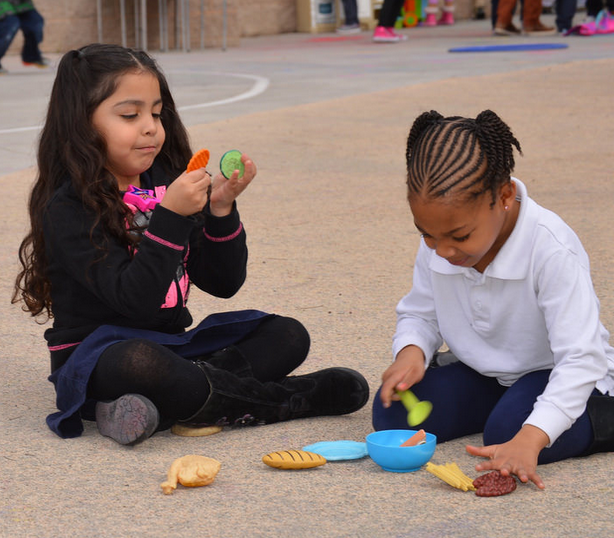 “The developmental continuum for data analysis starts with classification and counting and evolves into data representation”
(PLF, Vol. 1, p. 162).
©2016 California Department of Education
[Speaker Notes: Presenter Remarks:
“The developmental continuum for data analysis starts with classification and counting and evolves into data representation” (PLF, Vol. 1, p. 162).

Classification is the systematic arrangement of objects into groups according to established criteria and involves sorting, grouping, and categorizing. Let’s take a deeper look at classification together.]
Objectives
Become aware of key concepts to be developed in the Algebra and Function strand of the California Preschool Learning Foundations, Volume 1 (Preschool Learning Foundations or PLF). 
Experience, read, and discuss key strategies in the California Preschool Curriculum Framework, Volume 1 (Preschool Curriculum Framework or PCF) regarding algebra and function development.
Reflect and discuss how to support the development of algebra and function foundations for English-language learners.
Plan to adapt learning experiences to ensure access for children with varying needs.
[Speaker Notes: Presenter Remarks:
The following outcomes will be addressed throughout the presentation. Participants will:
Become aware of key concepts to be developed in the Algebra and Function strand of the California Preschool Learning Foundations, Volume 1 (Preschool Learning Foundations or PLF). 
Experience, read, and discuss key strategies in the California Preschool Curriculum Framework, Volume 1 (Preschool Curriculum Framework or PCF) regarding algebra and function development.
Reflect and discuss how to support the development of algebra and function foundations for English-language learners.
Plan to adapt learning experiences to ensure access for children with varying needs.]
Button, Button, Choose Your Button
©2016 California Department of Education
[Speaker Notes: Activity 1: Button, Button, Choose Your Button  

Presenter Remarks: 
Today, we will expand our knowledge of patterns and sorting through the use of many button activities. 

Please take this opportunity to explore the container of buttons at the table. Then, choose a button that you find interesting. 

Do not tell participants the button will represent them until after have chosen the button; this requires them to force an analogy and enhances analytical thinking. 

After looking at the buttons, each person will take a turn explaining how your chosen button represents you.

After sharing out at tables, table groups make a quick list of all the words used to describe the buttons. Record this list on the Attributes List on the table. We will continue to add to this list throughout the day.

intent: 
Stimulate participants’ thought processes regarding attributes, patterns, and sorting. 
 
OUTCOMES: 
Participants interact with each other and think about the components of sorting and patterning.
 
Materials Required: 
Assortment of buttons for each table
Attribute list
 
Time: 10 minutes

Process: 
Welcome the participants.
Inform participants that they will be working to increase their knowledge of patterns and sorting through the use of many button activities today. 
Participants begin by exploring the container of buttons at the table.
Each table member chooses a button that they find interesting.
After looking at their buttons, each tablemate takes a turn explaining how their button represents them, i.e., “My button has round edges and so do I.”
NOTE: Do not tell participants the button will represent them until after have chosen the button; this requires them to force an analogy and enhances analytical thinking.
After sharing out at tables, groups make a quick list of all the words that were used to describe the buttons. 
Groups record this list on the Attributes List on their table. We will continue to add to this list throughout the day.
 
SUMMARY: 
Participants are encouraged to think about attributes, patterns, and sorting as they interact with each other during the activity.]
CDE Publications and Resources that Support TK Math Implementation
Preschool Learning Foundations
California Common Core State Standards
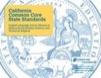 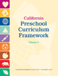 Math Framework
DRDP-K
Preschool Curriculum Framework
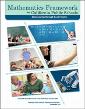 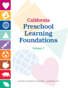 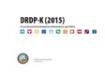 Alignment Document
Preschool English Learners
TK Implementation Guide
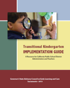 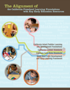 Preschool Learning Foundations
California Common Core State Standards
Preschool Curriculum Framework
Mathematics Framework
DRDP Specific to TK and K
Alignment Document
Preschool English Learners Guide
Transitional Kindergarten Implementation Guide
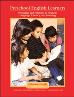 [Speaker Notes: Presenter Remarks: 
The California Department of Education has developed many publications, resources, and supports that enable teachers to facilitate the most positive outcomes for students. 

Today our main focus will be on Volume 1 of the Preschool Learning Foundations and the Preschool Curriculum Framework. In addition, there are other key resources that support math: the California Common Core State Standards (CA CCSS) for Mathematics in kindergarten, the TK chapter of the Mathematics Framework for California Public Schools: Kindergarten Through Grade Twelve (Math Framework), the Transitional Kindergarten Implementation Guide—A Resource for Public School District Administrators and Teachers (TK Implementation Guide), and the Desired Results Developmental Profile—Kindergarten (2015): A Developmental Continuum for Kindergarten (DRDP-K [2015]).

(Name and hold up each resource.) The Preschool Learning Foundations, Volume 1, Volume 2, and Volume 3, and the Preschool Curriculum Framework, Volume 1, Volume 2, and Volume 3, are the center of the California Early Learning and Development System. 

During additional professional learning opportunities we will also discuss alignment and make connections to all additional resources pictured in the graphic:
The Alignment of the California Preschool Learning Foundations with Key Early Education Resources (Alignment Document)
California Common Core State Standards
Math Framework
TK Implementation Guide
DRDP-K (2015)]
Why Use the Preschool Learning Foundations for TK?
CA Law (EC 48000):
Transitional kindergarten is the first year of a two-year kindergarten program that uses a modified kindergarten curriculum that is age and developmentally appropriate.
Transitional kindergarten programs are intended to be aligned to the California Preschool Learning Foundations developed by the CDE.
[Speaker Notes: Background Information: 
CDE.CA.gov/ci/gs/em/kinderfaq.asp#program 

Presenter Remarks:
The state of California provides guidance on utilizing the Preschool Learning Foundations and the Preschool Curriculum Framework as planning and curriculum resources in the TK classroom.

In addition, the following publications and resources are available to support age and developmentally appropriate TK curriculum:
TK Implementation Guide
Alignment Document
California Common Core State Standards
Math Framework
DRDP-K]
Foundations and Framework, Volume 1
[Speaker Notes: Presenter Remarks: 
The purpose of the Preschool Learning Foundations is to promote a common understanding of preschool children’s learning and to guide instructional practice; they describe the knowledge and skills that young children typically develop when provided with developmentally, culturally, and linguistically appropriate learning experiences.

The Preschool Curriculum Framework was created as a companion to the Preschool Learning Foundations. The framework, “…presents strategies and information to enrich learning and development opportunities for all children” (PCF, Volume 1, p. v). 

The foundations and framework are designed to work together.  While the foundations—known as standards in the K-12 arena—provide the background information to understand children’s developing knowledge and skills (the what), the curriculum framework offers guidance on how teachers and programs can support the learning and development that are described in the foundations (the how).

Extra Notes:
The foundations were developed with research-based evidence and are enhanced with expert practitioners’ suggestions and examples. The foundations were written by a team of researchers with expertise in each specific domain. A complete reference list of the source materials, along with detailed bibliographic notes for each of the developmental domains, can be found in the Preschool Learning Foundations. Sources used in the development of the foundations include: 
Documents from CDE, such as the English-Language Arts Content Standards for California Public Schools, Kindergarten Through Grade Twelve (Language and Literacy, Introduction, page 48, left column).
Well-validated assessment tools such as the Ages & Stages Questionnaires (ASQ): A Parent-Completed, Child-Monitoring System (Social-Emotional, References and Source Materials, page 36).
General sources such as the Report of the National Reading Panel 2000 (Language and Literacy, Introduction, page 73, left column).
Early childhood education standards from other states, such as Hawaii and Texas (Social-Emotional, Introduction, page 5, footnote).]
Domain Organization
[Speaker Notes: Presenter Remarks:
The Preschool Learning Foundations in Mathematics cover five main developmental strands: Number Sense, Algebra and Functions (Classification and Patterning), Measurement, Geometry, and Mathematical Reasoning. 

These strands were identified after a careful review of research including research by the National Council of Teachers on Mathematics, the Principles and Standards for School Mathematics, and the California Mathematics Content Standards for Kindergarten through Grade 12 (K–12).  

Today we will focus on the Algebra and Functions strand.]
Map of the Foundations
Strand
Substrand
Domain
Age
Foundation
Examples
Footnote
[Speaker Notes: Presenter Remarks: 
We have discussed the value and importance of math, now let’s take a closer look at how the Algebra and Function strand is described in the Preschool Learning Foundations, Volume 1. 

Please take out Handout 1: Map of the Foundations.

This foundation map provides a snapshot of the foundation organization. You may also turn to page 153 of the Preschool Learning Foundations, Volume 1, to follow along. 

The foundation chart provides another way to take notes on the foundations. Throughout the day we will continually return to this chart to add ideas and compare the foundation at 48 and 60 months. 

This slide should look similar to everyone’s charts. Take a moment and compare your chart to the slide. You can follow along on the chart, or use Handout 1: Map of the Foundations, while we discuss each component.]
Alignment Document
http://www.cde.ca.gov/sp/cd/re/documents/psalignment.pdf
[Speaker Notes: Presenter Remarks:
The Alignment Document is another resource that will help answer questions related to developmental progressions. 

Discuss the following questions with your table group (allow 3 minutes):
What do you know about this document?
How do you use it in your work now?

Extra Notes:
Depending on the size of your group, participants can share responses with tablemates or in pairs.]
Connections to Kindergarten
(The Alignment of the California Preschool Learning Foundations 
with Key Early Education Resources [CDE], p.78)
[Speaker Notes: Presenter Remarks:
Please see Handout 2: Alignment Document.

This online publication shows the connections that the nine domains of the Preschool Learning Foundations have with the content of California Common Core State Standards. Take a moment and read the handout. What do you notice?

Possible answers participants may say or answers the trainer may facilitate.: 
The names do not align-Algebra and Function vs Measurement and Data.
The language of “classify objects” is consistent. 
Patterns is not in the CA CCSS. 

While patterning may not be in the content standard, it is addressed in Math Practices 7-”Look for and make use of structure” and Math Practices 8-”Look for and express regularity in repeated reasoning.” 

Background information: 
Read the Math Practices and Implications for Practice from the CCSS and read pages 46-47 in Mathematics Learning in Early Childhood Paths Towards Excellence and Equity
Committee on Early Childhood Mathematics, National Research Council of the National Academies www.nap.edu 2009.
Watch this video clip for background information: https://youtu.be/g0sNO9ck_8s]
Dr. Clements Explains Patterning
[Speaker Notes: Presenter Remarks:
Now we will watch a short video by Dr. Doug Clements where he explains patterning. (video title: Clements Patterning Defining Units)

Use the video viewing guide for note taking.

After video – Discuss with your table what you heard about patterning.


Extra Notes:
Click on the link to watch video.]
Algebra and Functions: Substrands and Foundations
[Speaker Notes: Presenter Remarks:
“The Algebra and Functions (Classification and Patterning) strand concerns the development of algebraic thinking and reasoning. Included in this strand is the ability to sort, group, and classify objects by some attribute and to recognize, extend, and create patterns” (PCF, Volume 1, p. 239).

Let’s take a closer look at the Algebra and Functions learning foundations. Please turn to page 153 in the PLF and follow along as we read through the substrands and foundations together. 

Together let’s echo read the first substrand ending in 1.0 for 48 and 60 months.  Discuss the differences between the ages with your table group. 

Now let’s read foundation 1.1  for 48 and 60 months. Discuss the differences between the ages with your table group. 

Next we’ll read the first substrand 2.0 for 48 and 60 months.  Discuss the differences between the ages with your table group. 

Let’s read foundation 2.1 for 48 and 60 months.  Discuss the differences between the ages with your table group. 

Lastly, let’s read foundation 2.2 for 48 and 60 months.  Discuss the differences between the ages with your table group.]
14
Walk About: Sorting Buttons
Begin by:
Sort buttons as many ways as possible. Use attributes.
Record the ways you sorted.
You have 5 minutes. Remember to keep sorting a secret.
Next:
Rotate tables to the right. 
Try to identify how the previous table group sorted their buttons.
Write your guess on 3x5 card and leave face down.
Rotate again.
[Speaker Notes: Activity 2: Museum Walk: Sorting Buttons

Presenter Remarks:
In table groups sort buttons as many ways as possible. Use attributes and record the ways you sorted. You have 5 minutes and remember to keep sorting a secret.
Remind participants to be creative with the categories they make.

Next, rotate tables to the right. Try to identify how the previous table group sorted their buttons. Write your guess on a 3x5 card and leave it face down. Rotate again.

See Process section below for additional remarks.

intent: 
Practice sorting while considering the components of the sorting process. 
 
OUTCOMES: 
Participants increase their understanding of the components of sorting.
 
Materials Required: 
Assortment of buttons for each table: 
Blank 3 x 5 cards
Handout 3: Ways to Engage Preschool Children in Conversations about Sorting and Classifying
 
Time: 10 minutes
Process: 
Show participants the assortment of buttons.
First: Participants sort their buttons with their table group. (Remind participants to be creative with the categories they make.) Groups then write down the attributes with which they categorized their buttons, placing this attribute list in the SECRET envelope.
Second: Trainers ring a bell and invite participants to begin the Museum Walk, and to start guessing how other groups categorized their buttons. 
When a group thinks they have determined what attributes are used to categorize the buttons at a given table, they are to write their best guess on a 3 x 5 card, placing the card face down on the table. 
Trainers may ring the bell to rotate tables as many times as necessary and time permits.
When ready, ask participants to return to their original table. At a designated sound, ask everyone to turn over the 3 x 5 cards that were left on their tables.
Allow time for table groups to read through the guesses to see what others thought. 
Debrief:
How many guesses were right? How many were wrong? How many made sense but did not match the original categories?
As a group we are going to make an attribute list together. Start yelling out attributes that were listed your 3 x 5 cards.
Trainer stands at the front, writing down the attributes on chart paper as participants yell them out. 
The result is a list of attributes to add to throughout the day.
When participants are done with the activity and returned to tables, ask them locate Handout 3. This handout lists ideas of questions and conversation prompts that you might use during the day with your students to support the types of conversations you just had. It is in English and Spanish, if you are supporting students who are also learning Spanish. This may also be sent home with families.

SUMMARY: 
While working in groups, participants increase their understanding of the components of sorting.]
DRDP-K (2015)
An observation-based assessment tool, not a test
Individual child assessment
Completed by each child's teacher
Based on developmental research and theory
Includes developmental sequences of behaviors along a continuum
Spans the developmental continuum of children in a two-year kindergarten program (TK)
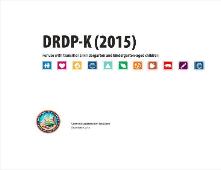 [Speaker Notes: Presenter Remarks:
The DRDP-K (2015) informs teachers' understanding of the developmental continuum.
 
One key feature of the DRDP-K to consider is that it is an observation-based assessment too and not a test. It is used to support children's learning. 

Observing and documenting children's progress provides teachers with the information that they need to differentiate instruction and experiences. It also provides information to individualize.

Observational tools are preferred over criterion-referenced tools because the information gathered by observation more accurately reflects what children are able to do. Understanding what children are able to do allows teachers to better plan for activities that will meet and appropriately challenge children's developmental needs.

Other features of the DRDP-K (2015) include:
It is an individual child assessment that can be shared with families. 
It is aligned with the PLF. 
It opens up the opportunity for articulation between preschool and TK teachers. 
Sharing information as to where children are on the developmental continuum can better prepare TK teachers to work with students. 
It allows teachers to include a request form for previous records as part of TK registration, to help support the relationships between preschool, family, and TK.

The DRDP-K (2015) has been developed with world-renowned experts. It is based on research and knowledge regarding what is most important for predicting school success.]
DRDP-K (2015)
How might these measures help our understanding of the types of button sorting?
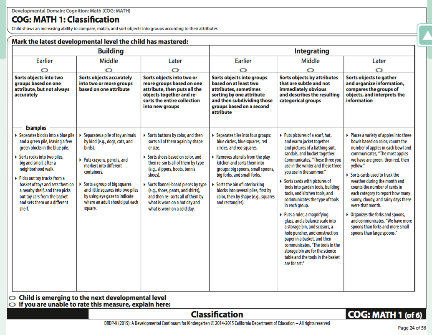 [Speaker Notes: Background Information:
See DRDP-K (2015), p. 24 and p. 28.

Presenter Remarks:
The DRDP-K gives TK teachers a lens to measure children's developing capacity to understand details and ideas from age-appropriate text presented by adults. 

Find Handout 4: DRDP-K COG: MATH 1 and COG 5: Classification and Patterning. These two measures align with the Algebra and Functions strand. 

Take 5 minutes and read each stage along with a few of the examples. 

Take a moment and think about how you might use the information from these measures to help plan for individual students? Write your thoughts on a sticky note.

Now stand up and find someone from a different table and exchange your ideas.]
“Teacher facilitation and modeling is particularly important…” (Preschool Learning Foundations, Volume 1, p.146).
©2016 California Department of Education
[Speaker Notes: Presenter Remarks:
“Researchers Seo and Ginsburg (2004) point out that preschool children do not often spontaneously choose to do sorting activities on their own. Therefore, sorting is an area in which teacher facilitation and modeling across a range of situations and contexts is particularly important. The teacher should note that how a child sorts depends on the situation and the child’s perception of the activity” (PLF, Volume 1, p. 146).]
Framework Strategies
“Curriculum planning should offer children learning opportunities that are attuned to their developing abilities”
(Preschool Curriculum Framework, Volume 1, p. 2).
[Speaker Notes: Presenter Remarks:
“Curriculum planning should offer children learning opportunities that are attuned to their developing abilities and connected with their experiences at home and in their communities” (PCF, Volume 1, p. 2). 

The framework presents ways for teachers to set up environments, build upon children’s play, select appropriate materials, and plan teacher-guided activities to support the development of children’s algebraic functioning.]
Mathematics Domain Framework Strategies
Developmentally appropriate
Reflective and intentional
Individually and culturally meaningful
Inclusive
[Speaker Notes: Presenter Remarks: 
The Preschool Curriculum Framework offers guidance on how teachers—through planned learning environments, materials, and experiences that are developmentally appropriate, individually and culturally meaningful, and engaging to families—can support the learning and development described in the foundations.

“Teachers address ideas and concepts that children can grasp at their developmental level and then progressively build on what children already know and understand. This approach applies to all children, including children with various abilities, disabilities, or other special needs (such as delays in language, cognition, or physical ability)” (PCF, Volume 2, p. 227). 

The Mathematics domain begins with guiding principles that set the tone for the entire chapter. Let’s take a moment to look at these guiding principles to see how they are: 
Developmentally appropriate
Reflective and intentional
Individually and culturally meaningful
Inclusive]
Patterns Occur Naturally
In the environment
In the daily routine
At home and at school
[Speaker Notes: Presenter Remarks: 
It is important for the teacher to help “children observe the environment and begin to recognize similarities and differences” (PCF, Volume 1, p. 259). Through observation, children begin to see patterns that occur naturally in the environment, daily routine at home, and at school. 

Now we will discuss the environment in the classroom and how items in the classroom can help children learn about classifying and patterns.]
Using the Environment to Stimulate Sorting, Categorizing, and Patterning
“Play with patterns in various formats.”

“Integrate math-related materials into all interest areas in the classroom”
(Preschool Curriculum Framework, Volume 1, p. 237).
[Speaker Notes: Presenter Remarks: 
One strategy to provide patterning opportunities in the environment is to “play with patterns in various formats” (PCF, Volume 1, p. 237). 

For example teachers may:
Provide collections of loose parts such as rocks or beads
Provide objects easily distinguishable by touch

Another strategy is to “integrate math-related materials into all interest areas in the classroom” (PCF, Volume 1, p. 237). 
A dramatic play area may be a grocery store with foods to sort, categorize and create patterns.
An art area may have a variety of materials in different sizes and shapes to categorize and sort while creating.

“Children with motor impairments may explore through observation or may need assistance from an adult or a peer in manipulating objects to do things such as count, sort, compare, order, measure, create patterns, or solve problems. A child might also use adaptive materials (e.g., large manipulatives that are easy to grasp)” (PCF, Volume 1, p. 237). 

Please take out Handout 5: Environments and Materials. Read through the strategies and highlight the ideas that specifically support Algebra and Function, meaning classifying, sorting and patterning.

Allow 5 minutes to read and highlight.]
Patterns Occur in the Daily Routine
“Conversations with children will help them identify and analyze the discrete elements in a pattern”
(Preschool Curriculum Framework, Volume 1, p. 267).
[Speaker Notes: Presenter Remarks:
Patterns occur naturally in the daily routine. This slides shows a picture of a daily schedule in a TK classroom. There are many opportunities for teachers to point out repeating patterns in the daily routine such as the pattern of transitioning to small groups by leaving group time, finding name tags, and joining their group. 

Why do you think it is important for teachers to point out these patterns?

Wait for a participant to respond to the quote on the slide or read quote on slide.

“Conversations with children will help them identify and analyze the discrete elements in a pattern” (PCF, Volume 1, p. 267).

Teachers need to “engage children in conversations about their sorting and classifying” (PCF, Volume 1, p. 262).]
23
Ways to Engage Children in Conversation
[Speaker Notes: Presenter Remarks:
The content on Handout 3: Ways to Engage Children In Conversation comes from the Preschool Curriculum Framework, Volume 1, p. 262. The handout is translated into Spanish as well.]
What does it look like? How can we talk about it?
Read Handout 3: Ways to Engage Children In Conversation.
With a partner, for each bullet, think about how a teacher might “Engage children in conversations about their sorting and classifying” (Preschool Curriculum Framework, Volume 1, p. 262). 
Once you have discussed potential conversations for each bullet, clap a pattern to let us know you’re finished.
[Speaker Notes: Presenter Remarks:
Let’s consider what it might look like in the classroom and practice how to elaborate and engage in conversations.
Read Handout 3: Ways to Engage Children In Conversation.
With an elbow partner for each bullet think about how a teacher might “engage children in conversations about their sorting and classifying” (PCF, Volume 1, p. 262). 
Once you have discussed potential conversations for each bullet, clap a pattern to let us know you’re finished.]
English Learners: Conversations about Buttons
“Scaffold communication by combining English words with some type of body gesture or visual cue”
(Preschool Curriculum Framework, Volume 1, p. 199).
[Speaker Notes: Activity 3: Conversations with Buttons

Presenter Remarks:
We just practiced using conversation to talk about patterning. We will now think about how the conversations we have in the classroom may benefit children learning English as a second language. We must use strategies to help these children access the content of algebraic functioning, while at the same time support their development of English. 

You may use the handout from the last activity, and also and also take out Handout 6: ELD Strategies. Note the strategy on page 198 of the Preschool Curriculum Framework, Scaffold communication by combining English words with some type of body gesture or visual cue. 

We will now practice this strategy. Reach into the container of buttons and take one out. At your table group, find someone who has a similar button. (It can be similar for any reason.) This person is now your partner. The person with the smaller button will be the “student” first, and the person with the bigger button is going to play the “teacher.”  You may each grab a handful of buttons to use for the activity. The “student” begins by playing with the buttons and sorting, categorizing, or patterning. The student may decide which method to use. The “teacher” follows the student’s lead and begins asking questions and facilitating conversation about the buttons, using body language and visual cues. 

Intent: 
Practice a strategy to assist English learners in developing their use of the English language while also supporting students learning of algebraic functioning.
 
OUTCOMES: 
Participants interact and practice using conversation to support the development of algebraic functioning. 
 
Materials Required: 
Assortment of buttons for each table
Handout 6: ELD Strategies 
Handout 3: Ways to Engage Children in Sorting and Classifying
 
Time: 10 minutes
Process: 
Remind participants that we just practiced using conversation to talk about patterning.
We will now think about how the conversations we have in classrooms may benefit children learning English as a second language. 
We must use strategies to help these children access the content of algebraic functioning, while at the same time support their development of English.
Give participants the following instructions:
You may use the handout from the last activity, and also take out Handout 3 and Handout 6. 
Note the strategy on page 198 of the Preschool Curriculum Framework, Scaffold communication by combining English words with some type of body gesture or visual cue. 
OPTIONAL: Turn to page 198 of the PCF to read the expanded explanation.
We will now practice this strategy. Reach into the container of buttons and take one out. At your table group, find someone who has a similar button (it can be similar for any reason); this person is now your partner. 
The person with the smaller button will be the “student” first, and the person with the bigger button is going to play the “teacher.”  
You may each grab a handful of buttons to use for the activity.
The “student” begins by playing with the buttons and sorting, categorizing, or patterning (the student may decide which method to use).
The “teacher” follows the student’s lead and begins asking questions and facilitating conversation about the buttons, using body language and visual cues. (The important component is for participants to practice using the visual cues and body language).
Trainer walks around the room observing as activity unfolds. 
When participants are ready, trainer indicates it is time to switch. Participants switch roles and practice again. 
Debrief:
After the second round, have participants talk about their experience as a group.
Have participants reflect using Handout 6: ELD Strategies. It is likely that there are other strategies used as well. Which ones did they use at their table group?
OPTIONAL: Ask participants to circle the strategies they used and share out with the group. 
OPTIONAL: Trainer reads off one strategy that was used and asks participants to stand if they saw or used this strategy as well. 
 
SUMMARY: 
Participants practice using conversation and ELD strategies to support the development of algebraic functioning. Participants finish with a list of strategies that they practiced.]
Talk About the Here and Now
Gives the child the chance to narrow down what the conversation is about
Allows child to focus on a more restricted number of options to respond
Enables teacher and child to share the same physical space and have reference to the same information
Allows the teacher to provide some missing vocabulary information
[Speaker Notes: Background Information:
The following information is based on information from One Child, Two Languages: A Guide for Early Childhood Educators of Children Learning English as a Second Language, Second Edition, by Patton O. Tabors. Copyright © 2008 Paul H. Brookes Publishing Co. 

Presenter Remarks:
One major feature of successful communication with English learners (EL) is that it is grounded in the here and now. Talking about the here and now gives the teachers an opportunity to:
Narrow down the field of what the conversation is about
Focus on a more restricted number of options for response 

As ELs begin to use their productive abilities, the context in which the conversation is held also helps the teacher understand what the child is talking about.  

Sharing the same physical space and having reference to the same information helps to make a successful communicative experience, and gives teacher the opportunity to provide some missing vocabulary information.

Table Discussion: 
We utilized the “Talk about the Here and the Now” strategy in the last activity.
Together we shared the same physical space and discussed the buttons and patterns on our table. 

With your tablemates, can you think of a time during your day in which you can utilize this strategy to discuss patterns with your TK students?

Go around the room or around the table groups (depending on the size of training) and have each person or table group share one time of day they might use this strategy.]
Types of Patterns
Repeating patterns
Growing patterns
Relationship Patterns
[Speaker Notes: Presenter Remarks:
They [children] make patterns that are more complex and more numerical, and they develop the ability to create and use three types of patterns:
Repeating patterns
Growing patterns
Relationship patterns
(Kamile Geist, Eugene A. Geist, and Kathleen Kuznik, The Patterns of Music: Young Children Learning Mathematics through Beat, Rhythm, and Melody, p.76)

“The pattern skills involved in these three types of patterns include replication, completion, prediction, extension, and description” (Greenes as cited in PLF, Volume 1, p. 162).

“Children first learn to identify the core unit in a repeating pattern” (PLF, Volume 1, p. 146).

Together we are going to learn about these different kinds of patterns through music. Everyone find your rhythm sticks. You may ENGAGE and EXPRESS differently with your rhythm sticks, but we will all be learning together.]
28
Repeating Patterns
A certain sequencing of shapes, sounds, or other elements is repeated again and again.
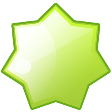 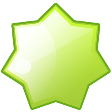 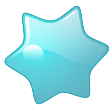 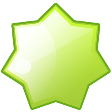 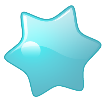 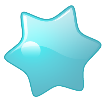 [Speaker Notes: Presenter Remarks:
A repeating pattern repeats itself in entirety; one example is shown on the screen (blue-yellow-blue-yellow-blue-yellow). 

Together let’s tap out that repeating pattern with our rhythm sticks. 

“Children first learn to identify the core unit in a repeating pattern. Once they are able to identify the initial unit of a pattern, they can extend a pattern by predicting what comes next” (PLF, Volume 1, p. 146).

At your table group think of another repeating pattern with a different core unit that AB. You can use your rhythm sticks and any other noise making material at your table to represent it. Be ready to share your pattern with another group. Allow 3 minutes.

Now that you have had a chance to be creative and practice with your own repeating pattern please find someone in the room you have not been a partner with today and teach them them your repeating pattern. Allow 3 minutes for partner sharing.

There were many different core units and some similar core units that were shared. Remember this experience so you can help students observe and be creative when playing with repeating patterns. Remember Dr. Clements comments about needing to go deeper and expand our pattern play with children.]
Foundation Video
Play the Simple Repeating Patterns Foundations video
[Speaker Notes: Background Information:
Prior to training embed the PLF video example Simple Repeating Patterns foundation 2.1. Start the video at 1:42 until 2:11.

Presenter Remarks:
We will now watch a math video clip.

Pay close attention to the example in the video and take notes on the video viewing guide. The reflection questions on the guide are only to help narrow your observations. We will have an open-ended discussion after the video.]
Focused Video Reflection
Directions:
Take a number from the table number bin.
Find someone with a different number and exchange thoughts about the discussion questions.
Questions:
What observations did you make about the examples of teaching repeating patterns?
What was most interesting to you in the video example?
[Speaker Notes: Presenter Remarks:
The video that we just watched has some excellent examples of repeating patterns.

Please take a moment to finish making notes on the video viewing guide and then: 

Take a number from the table number bin.
Find someone with a different number than you and exchange thoughts about the discussion questions. 

You have about 5 minutes for this discussion.]
31
Growing Patterns
In growing patterns the sequence expands with the addition to the element of the pattern.
Examples:
Counting to five by ones
1
1 2
1 2 3
1 2 3 4 
1 2 3 4 5
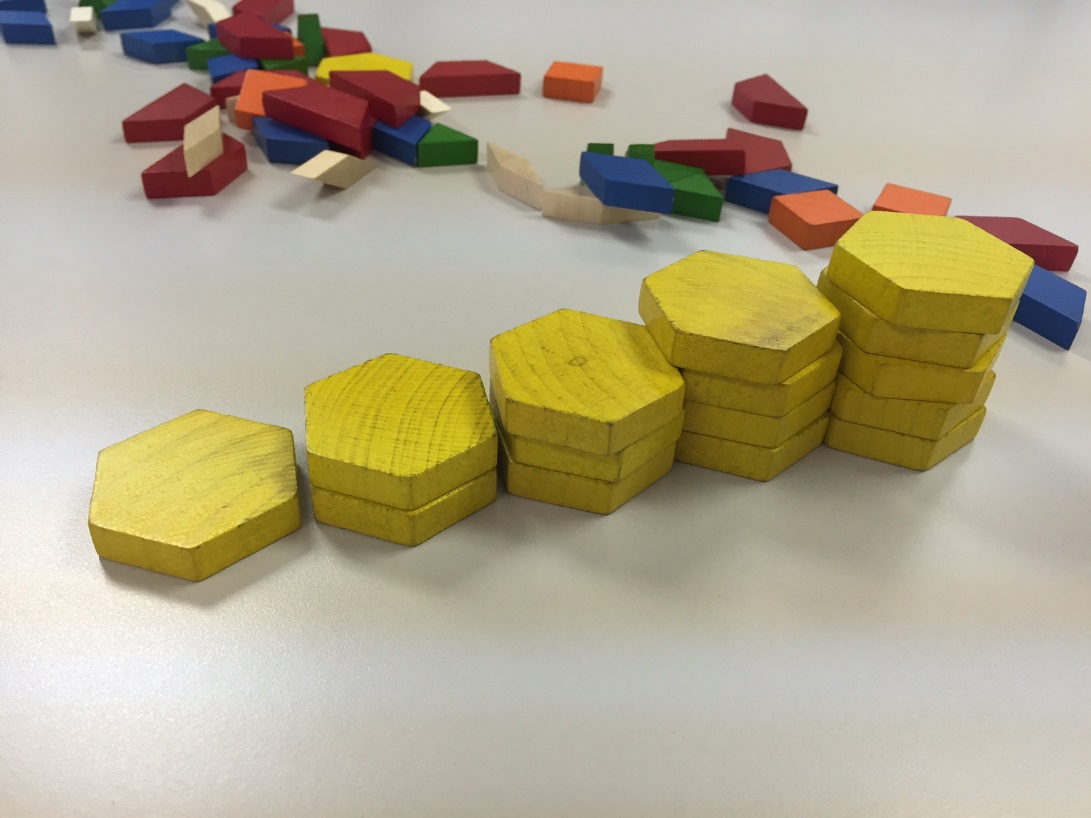 [Speaker Notes: Background Information:  
Watch Doug Clement’s video on patterning. 

Presenter Remarks:
Growing patterns is another type of pattern that occurs later in development, usually beginning around early first grade. Growing patterns have a structure that increase in a predictable way. The sequence expands with the addition of one element to the sequence in a predictable manner. The slide has two examples of growing patterns. The first is counting to five. 1-2-3-4-5 is a growing pattern because it adds one every time. The stair is also growing by one. Growing patterns can be seen in the developmental continuum in the COG Math 5: Patterning measure of the DRDP-K 2015.  It is the Integrating Later level‒the level that typically occurs in early first grade. 

This type of pattern is explored with children as they get older. This is not an expectation for 4 and 5 year olds-however when we notice children’s block stairs, count, sing counting songs, build stairs with blocks, or play counting finger plays, we are contributing to children’s exploration of growing patterns.]
Playing with Patterns
Find Handout 7: Playing with Patterns.
Turn to page 268 in the Preschool Curriculum Framework, Volume 1.
Now you are ready to complete this handout.
[Speaker Notes: Presenter Notes:
At your table or in pairs, read page 268 of the PCF and fill in Handout 7: Playing with Patterns. This will serve as a reminder for you in the classroom once it is complete. 

Option 2:
Take out Handout 7: Playing with Patterns. During the next slide, you can fill in some of the blanks as we read together.]
33
Guiding Principle: Recognize and Support the Individual
To be effective teachers should:
Respond to each child individually
Build on the children’s individual strengths 
Build on the children’s individual ways of learning
(Preschool Curriculum Framework, Volume 1, p. 236).
[Speaker Notes: Presenter Remarks:
“Recognize and support the individual. Provide an environment in which all children can learn mathematics, set appropriately high expectations for all children, and support individual growth. Children differ in their strengths, interests, approaches to learning, knowledge, and skills. They may also have special learning needs. Young children, therefore, may construct mathematical understanding in different ways, at varying rates, and with different materials. To be effective, teachers should respond to each child individually. They should find out what young children already know and build on the children’s individual strengths and ways of learning. Teachers should provide children with a variety of materials, teaching strategies, and methods to meet children’s different learning styles and promote access to and attainment of mathematical concepts by all children. The strategies presented in the next sections for supporting children’s development in the mathematics domain apply to all children” (PCF, Volume 1, p. 236).]
Adaptation to Support Patterns
It may be necessary to make special adaptations to create access to learning.
[Speaker Notes: Presenter Remarks:
Patterns can be taught through multiple domains including music and movement. For some children, it may be necessary to make special adaptations to create access to learning. For example, the rhythm sticks on your table can be adapted in a variety of ways to enable children to better utilize and access curriculum. In early childhood classrooms patterning is often practiced with small objects that require fine motor ability. Using grippers to build up any object will enable access to the curriculum for many students in your classroom that may have fine motor delays.  

What pattern do you think might be supported in this picture?

Wait for responses.

This teacher and student are singing “Five Little Monkeys Swinging from a Tree” together. This song provides an opportunity to practice a repeating pattern (monkey tease alligator, alligator snatches monkey, repeat). Teachers can increase participation by enabling each student to physically remove a monkey to create a concrete visual. 

The child is learning to independently stand so the teacher has a moveable manipulative that can be brought to the child’s level so she can participate in removing a monkey as the crocodile eats each monkey. 

For some children, it may be necessary to make special adaptations to create access to learning.]
Creating Physical Adaptations
Find rhythm sticks.
Decide how to create a gripper. 
Follow instructions on handout.
Get ready to learn about patterns.
[Speaker Notes: Activity 4: Building Grippers

Presenter Remarks:
Please find Handout 8: Grippers and choose rhythm sticks. 

Before we use these rhythm sticks to practice patterning as a group, let’s adapt several so that we can practice implementing the adaptations and feel the differences.

Follow the instructions on the handout and complete the adaptation of the rhythm stick. 

What other items can you think of to add grippers to in your classroom?

intent: 
Practice adapting a tool with a gripper.

OUTCOMES: 
Participants interact while creating an adaptation for a musical instrument.
 
Materials Required: 
Rhythm sticks
Variety of grippers (curling foam, playdoh, thread spool)
Handout 8: Tots ‘n Tech - Grippers 
Handout 9: Adapting Musical Activities for Persons with Disabilities 
 
Time: 10 minutes

Process: 
Participants find Handout 8: Tots ‘n Tech - Grippers. 
Participants choose the rhythm sticks they will use for the rest of the training.
Highlight the importance of reflecting on curriculum and adapting for all individual needs to enable access. Optional: Participants read Handout 9: Adapting Musical Activities for Persons with Disabilities.
Say to participants, “Before we use these rhythm sticks to practice patterning as a group, let’s adapt several so that we can practice implementing the adoptions and feel the differences.”
Have at least two people at each table group choose a different way to build a gripper. Follow the instructions on the handout and complete the adaptation of the rhythm stick. 
When the adaptation is complete, participants will move on to using the rhythm sticks. 
 
DEBRIEF: What other items can you think of to add grippers to in your classroom?

SUMMARY: 
Participants practice building and using adapted materials.]
Let’s Try It!
“Children have the potential to be more engaged when listening to steady beats than when listening to verbal-only instructions” (Kamile Geist, Eugene A. Geist, and Kathleen Kuznik, The Patterns of Music: Young Children Learning Mathematics through Beat, Rhythm, and Melody, p. 74).
©2016 California Department of Education
[Speaker Notes: Presenter Remarks: 
“Children have the potential to be more engaged when listening to steady beats than when listening to verbal-only instructions” (Kamile Geist, Eugene A. Geist, and Kathleen Kuznik, The Patterns of Music: Young Children Learning Mathematics through Beat, Rhythm, and Melody, p. 74).

On the next slide, we will practice verbal patterns.]
Billy Goats Go Trip, Trapping
Trip, Trap, Trip, TrapAcross the bridge they come.Here comes the Billy Goats,Trip, trapping, one by one. 
Here comes baby goat			[Add goat graphic]Tripping lightly so,Trip, trap, trip, trapThat’s the way he goes.
Trip, trap, trip, trap,Louder taps, I hearThe middle goat trips ‘cross the bridgeThe troll he does not fear. 
Here comes the great big goatWatch the bridge sway.His trip, traps, sound so loud,He scares the troll away!
© 2016 Jean Warren www.preschoolexpress.com
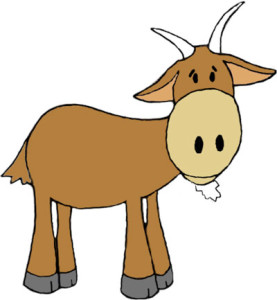 [Speaker Notes: Activity 5: Rhythm Stick Songs Patterns  

Presenter Remarks: 
We will now use our rhythm sticks for a song by Dr. Jean Warren to have an integrated learning experience that includes language and literacy, visual and performing arts, physical development as well as mathematics. 

Let’s start to tap and make the sounds for the goats as they trip, trap across the bridge. 
Please be ready to tap your sticks four times when you hear trip, trap, trip, trap. 
When you hear baby goat, make sure to tap very low. 
When you hear the middle goat, make louder taps.
Finally when you hear the big billy goat, tap really loud. 
Let’s practice our tapping rhythm.  

Now, work with your table to create a pattern to a short song or short story. You will have ten minutes to work together. Be ready to share your verbal pattern. 

intent: 
Practice verbal patterns with a song or short story using rhythm sticks.
 
OUTCOMES: 
Participants interact with each other while creating a verbal pattern to a song or short story.                   
 
Materials Required: 
Rhythm sticks
Pens 
Paper (if needed to write down notes)
 
Time: 10 minutes

Process: 
With their table groups, participants choose a song or short story and create a verbal pattern with their rhythm sticks.
Groups practice their verbal patterns and present to the whole group. 
 
SUMMARY: 
Participants will practice will practice verbal patterns.]
Partner with Families to Learn About Strengths
Engaging Families PCF
All About Young Children
Best Practices for Planning Curriculum: Family Partnerships and Culture
Transitional Kindergarten Implementation Guide
[Speaker Notes: Presenter Remarks: 
The rhythm sticks may be fun for families to do with their children. You can share this idea at a family fun night, a parent meeting, or in a monthly  newsletter. Families often have their own familiar songs that include rhythm patterns. 

In order to effectively build on children's existing strengths, we must understand them. To do this, we need to partner with families to learn about their children’s strengths.

The resources on this slide are specifically beneficial for partnering with families. You may want to take a picture of this slide and refer to it later. 

In our final activity, we’ll take a closer look at some of these resources. 

Optional: 
Create a gallery table and have examples of documents there.

Extra Notes: 
The resources are hyperlinked. So if you have Wi-Fi access, you can go directly to each resource and do a resource walkthrough.]
Engaging Families
“Teachers may need to explain to parents what classification and patterning are… Parents who are informed of these developing skills are more likely to engage children in classification and patterning experiences in their everyday routines” 
(Preschool Curriculum Framework, Volume 1, p. 270).
[Speaker Notes: Presenter Remarks:
When families and schools work together children become more excited and eager to learn. 

As teachers, we need to partner with parents to support math in the classroom and at home. This can be especially true when supporting students with learning differences or IEPs. 

Many of the strategies we have discussed today are also beneficial for families. Many resources exist that support teachers in partnering with families. But first let’s talk about what we already do to support the family-school connection.

Turn to your table partner and share one or two strategies you use or have seen used to partner with families in supporting math in the early childhood years. Allow 5 minutes for discussion.

Would anyone like to share one great new idea they learned? Invite 3-4 people to share.]
Engaging Families
It is important to encourage families to:
Recognize mathematics in daily events and interactions.
Ask questions related to everyday situations.
Sort objects at home.
Draw children's attention to patterns in designs and pictures. 
Sing songs or read books with children that have rhyming phrases.
[Speaker Notes: Presenter Remarks: 
The Preschool Curriculum Framework has many strategies to engage and partner with families in planning for and supporting mathematical development.
Partnering with families helps enrich children’s learning. 

Let’s think about some of the key areas we have discussed today such as the environment, planning specific activities to target content, and using language and questions. How can you plan to partner with families to strengthen each of these? 

Read the statements on the slide and decide which question you are most interested in considering. Take a couple minutes to brainstorm how you would encourage families to do this and then find someone from a different table and share your ideas. You will have about five minutes to discuss. 

Invite everyone to return to their seats. 

Does anyone have a great idea they would like to share? 

Invite 2-3 partners to share out.]
Culminating Activity
[Speaker Notes: Activity 6: Patterning Opportunities in Daily Routine 

Presenter Remarks: 
Please find Handout 11: Daily Opportunities Web. We are going to make a collaborative list of ways to enhance patterning opportunities in the environment. 
First write your name at the top of your chart. When the timer begins, write down your ideas on the handout. 
When the timer chimes, pass your paper to the left and your table mates continue writing ideas until your paper gets all the way back to you. 
At the end, read your ideas and add any more that you read during this activity that you want to remember.
We will use these charts for the culminating activity as well. 

PART 2:
Revisit Handout 11: Daily Opportunities Web and find Handout 10: Planning for Individualization. Reflect on the last slide and the Guiding Principle, Recognize and Support the Individual. Discuss for a moment what this might look like in planning for algebra and function activities in the classroom. 

Find a tablemate you have not yet worked with today. Together, complete the handout and reflect on the teacher’s role in interactions, as well as on how to engage children and observe for representation of skills in multiple ways. 
 
intent: 
Reflect on the daily environment and consider how to create patterning opportunities.
 
OUTCOMES: 
Participants interact with tablemates and create patterning ideas on a collaborative list.
 
Materials Required: 
Handout 10: Planning for Individualization
Handout 11: Daily Opportunity Web
Table materials for ideas
PPT Slides

Time: 20 minutes

Process: 
Part 1
Guide participants to find Handout 12: Daily Opportunities Web.
Share outline of activity with participants as follows:
We are going to make a collaborative list of ways to enhance patterning opportunities in the environment.
First write your name at the top of your chart.
When the timer begins, each person writes down their ideas on their handout. 
When the timer chimes everyone passes their paper to the left and continues writing ideas.
This happens until your paper gets all the way back to you. 
At the end, read your ideas and add any more that you read during this activity that you want to remember.
The purpose of this active brainstorm is to build off other ideas. By reading something on the chart a participant might get an entirely different idea. 
Debrief: Trainer advances slide to reflective questions:
Considering the ideas from the chart, as well as your conversation, take a moment to reflect on these questions.
OPTIONS: Share out at table group; quick whip one big idea; whisper to your neighbor one thing you are going to try; or circle two ideas on your chart you want to share with your team.
We will use these charts for the culminating activity as well.
 
PART 2
Participants revisit their Daily Opportunities Web handout and find their Planning for Individualization handout.
Reflect on the last slide and the Guiding Principle, Recognize and Support the Individual. Discuss for a moment what this might look like in planning for algebra and function activities in the classroom.
Participants complete handout by partnering with a tablemate that they have not yet worked with today.
Remind participants that there are many resources that might be beneficial to use, such as their ELD Strategy handout, the PCF, the SWEAT Tool Kit, and the Math Handbook. 
As they complete the handout, participants will have to reflect on the teacher’s role in interactions, as well as on how to engage children and observe for representation of skills in multiple ways. 
Trainers may want to remind participants that during today’s session they have experienced classifying, sorting, and patterning in many different ways, and have also utilized many different modes of learning, engaging, and expressing. It may be useful for participants to think about this as they complete the handout. 
 
SUMMARY: 
Participants practice planning for individualization.]
Thank you for fitting us into your schedule!
[Speaker Notes: Presenter Remarks:
Thank you for coming!]
Reference Guide for PowerPoint Citations
California Department of Education. 2010. California Preschool Curriculum Framework, Volume 1. http://www.cde.ca.gov/sp/cd/re/documents/psframeworkkvol1.pdf (accessed October 10, 2016).
California Department of Education. 2011. California Preschool Curriculum Framework, Volume 2. http://www.cde.ca.gov/sp/cd/re/documents/psframeworkvol2.pdf (accessed October 10, 2016).
California Department of Education. 2008. California Preschool Learning Foundations, Volume 1. http://www.cde.ca.gov/sp/cd/re/documents/preschoollf.pdf (accessed October 31, 2016).
Geist, Kamile; Geist, Eugene A.; Kuznik, Kathleen. 2012. “The Patterns of Music: Young Children Learning Mathematics through Beat, Rhythm, and Melody.” http://www.naeyc.org/yc/files/yc/file/201201/Geist_Patterns_of_Music_Jan012.pdf. (accessed November 2, 2016).
Greenes, C. 1999. “Ready to Learn,” in Mathematics in the Early Years. Edited by J. V. Cooper. Reston, VA: National Council of Teachers of Mathematics. 
Tabors, P. O. (2008). One Child, Two Languages: A Guide for Early Childhood Educators of Children Learning English as a Second Language, Second Edition. Baltimore: Paul H. Brookes Publishing Co., Inc.